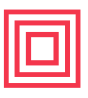 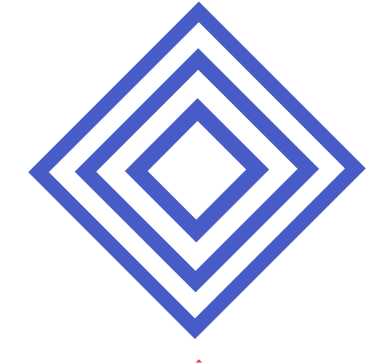 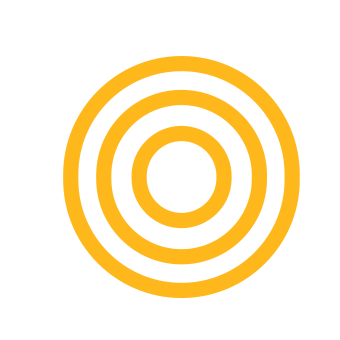 LESSON PLAN
Qatari Games app
ZONE: Software Zone			AGE GROUP: 15-18		EQUIPMENT:  Computer, internet access, Thunkable  platform.DESCRIPTION: Participants will be introduced to the concept of Mobile app development and how we can use technology to connect the new generation with their past. They will also discover the Thunkable platform, design the user-interface of the application, and program the logic of it . ENGINEERING DESIGN CHALLENGE: 
Nowadays, we notice a gap between the new generation and their culture, which is due to several reasons, including globalization and technology. Studio 5/6 decided to make a workshop that connects the new generation with their Qatari-history and culture, using technology. We will be using technology in connecting our past to our present, by creating a mobile application that displays a catalogue of Qatari-traditional games. You will be learning the basics of Mobile app development and developing a mobile application from scratch.
LEARNING OBJECTIVES:After attending this session, participants will be able to:
Recognize the interface structure of the platform.
Design the user-interface of the application.
Add, edit and delete components. 
Add and design multiple screens.
Program the buttons’ navigation.
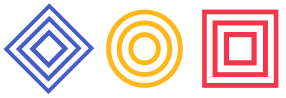 Studio56.qa
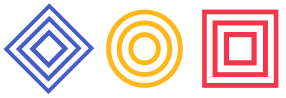 Studio56.qa